Julie Norman
Executive Primary Lead for Quantock Education Trust
 and Director for Schools Omega Solutions

The power of imagination, creativity and play
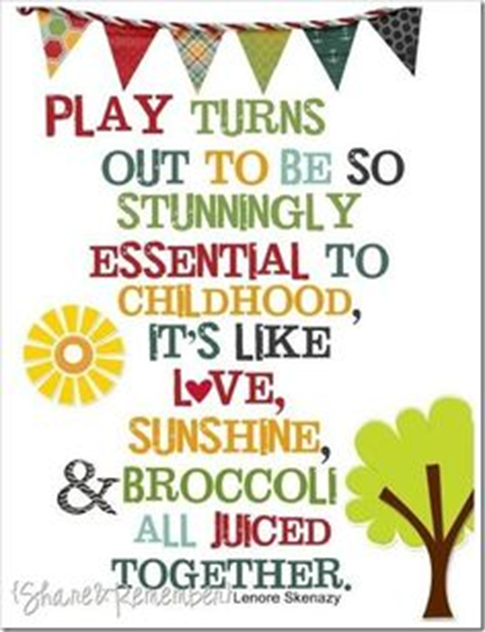 Today we will look at :

What is play and why is it important?

Where does wellbeing come into this?

What age do we stop this expectation?
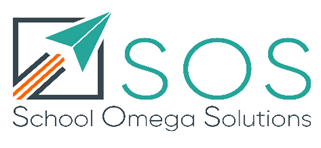 What is play?
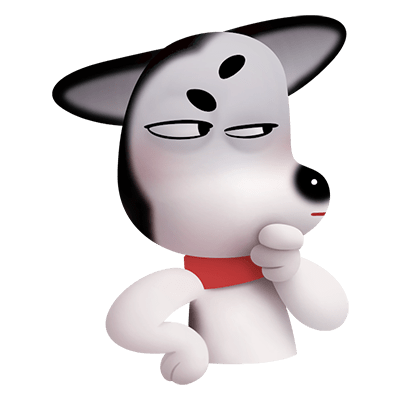 Acquiring skills
Language development
Character growth
Communication
Building good mental health
Gaining a Sense of self
What is play?
A child’s right
Physical development
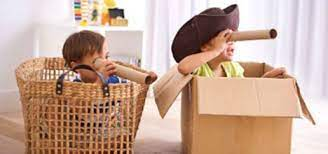 Wellbeing & happiness
Improving intelligence
Brain development
Learning to regulate emotions
Social development
Meeting a Global goal
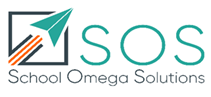 Take time to think of some children  you know who don’t have these  attributes….. 
What have they been missing?
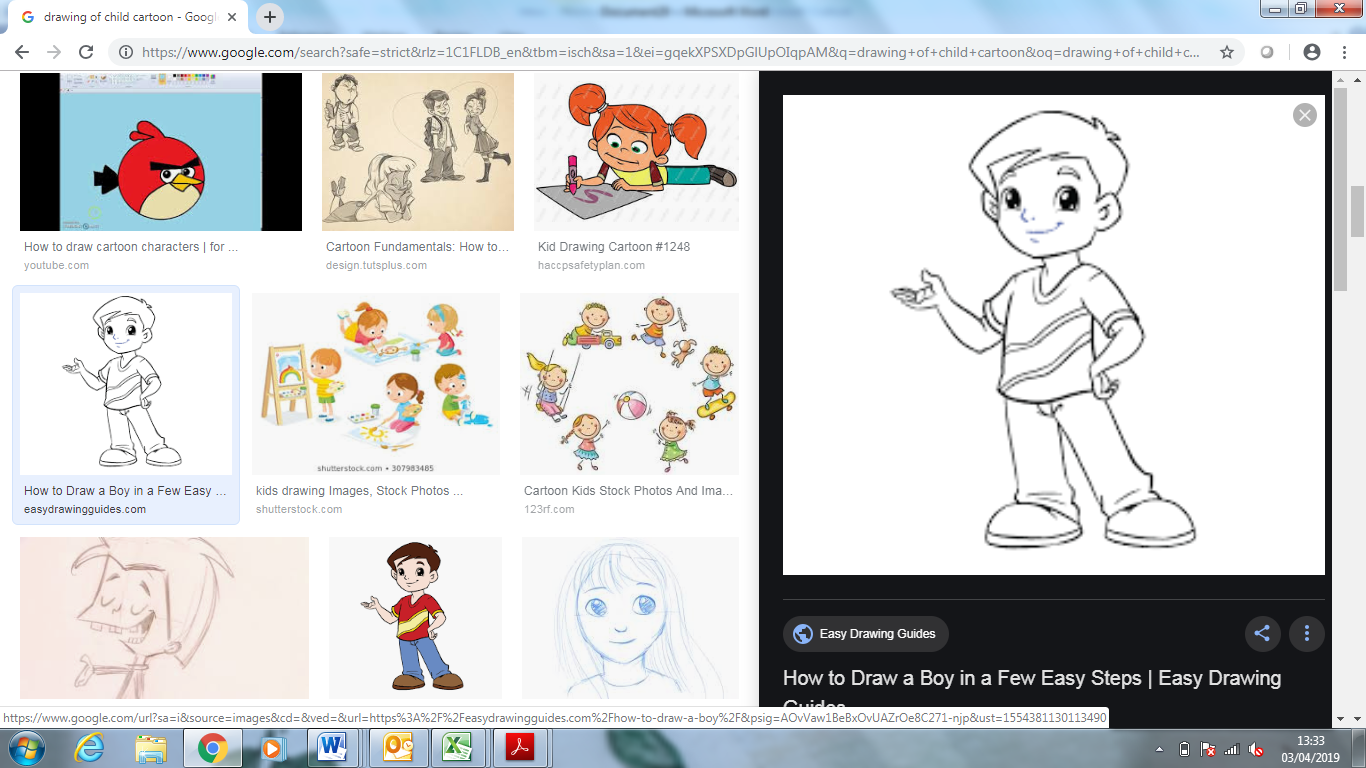 Why is it important?
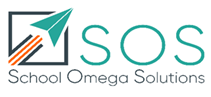 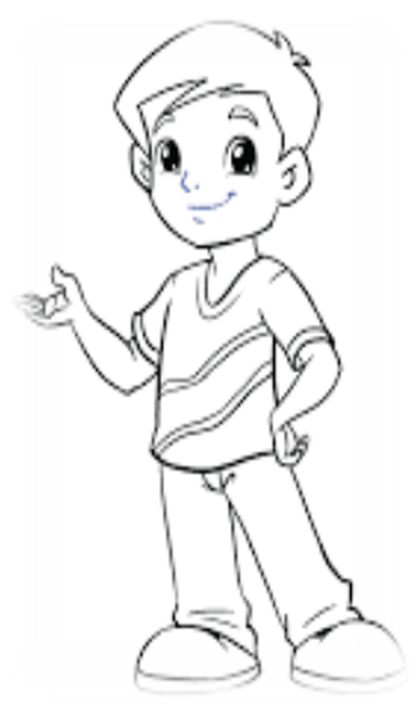 Can you see why we do this from 0-5?
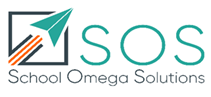 What’s that got to do with wellbeing?
Staff
Praise
Happy to see child
Smile at child often
Wave to child
Thank them
Apologise to them
Nurture child
Be interested in what they say
Listen to them
Value their opinion
Talk about them positively
Check in on them
Celebrate them
Reassure them when they make mistakes
Help them
Trust them
Maslow before Blooms!
Parents

Unconditional love
Forgiveness
Know their gifts/talents
Understand them
Reassure them
Listen to them
Champion them
Praise them
Like them
Talk about them positively
Nurture them
Basic needs met
Relationships are formed leading to:

Feeling needed/wanted
Feeling cared for
Feeling valued
Feeling loved
Feeling liked
Peers

Loyalty, friendship, challenge, forgiveness, accountability, compromise, debate, equality, laughter, fun.
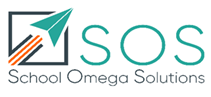 When do we stop teaching through play?
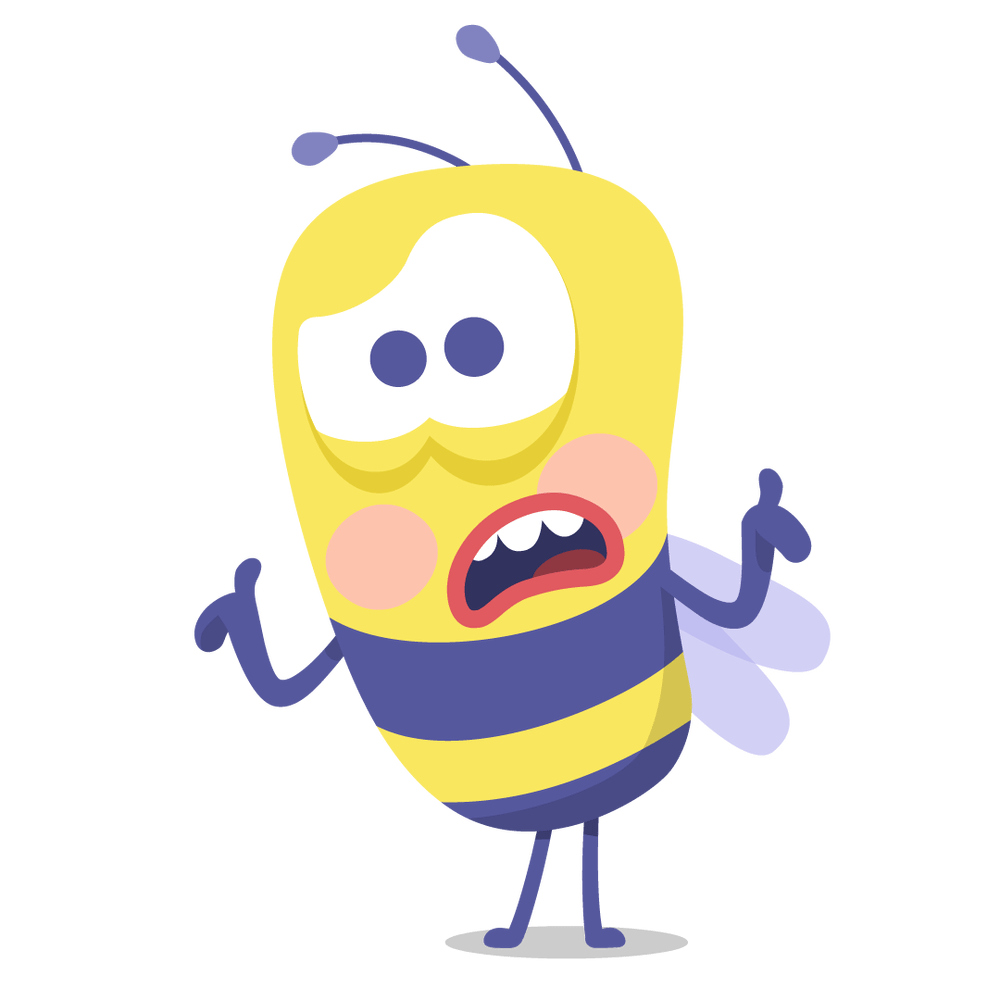 With all those benefits….

why would you want to?
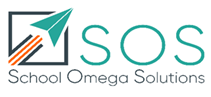 From Early Years to Primary to adulthood…
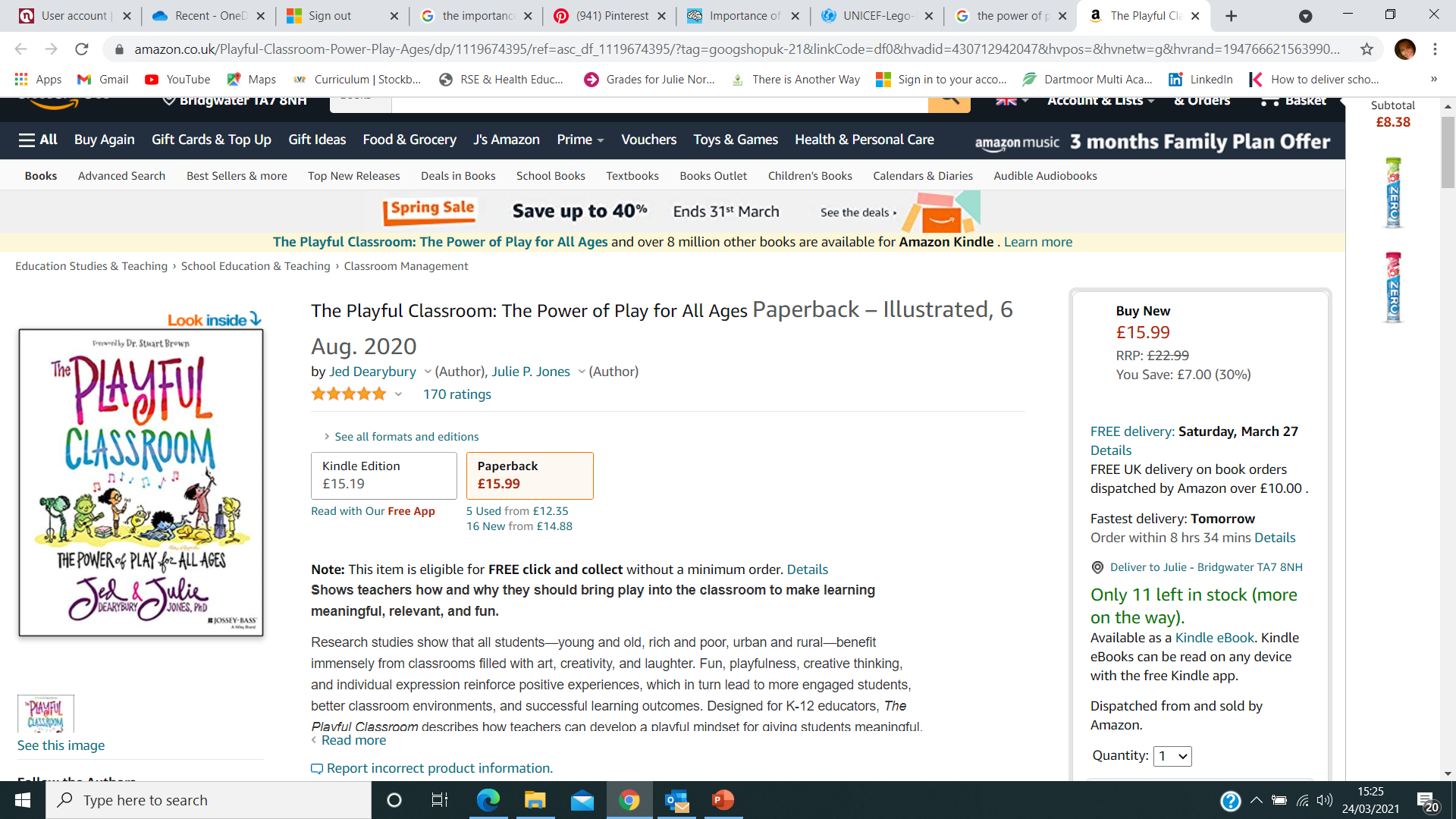 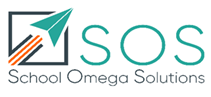 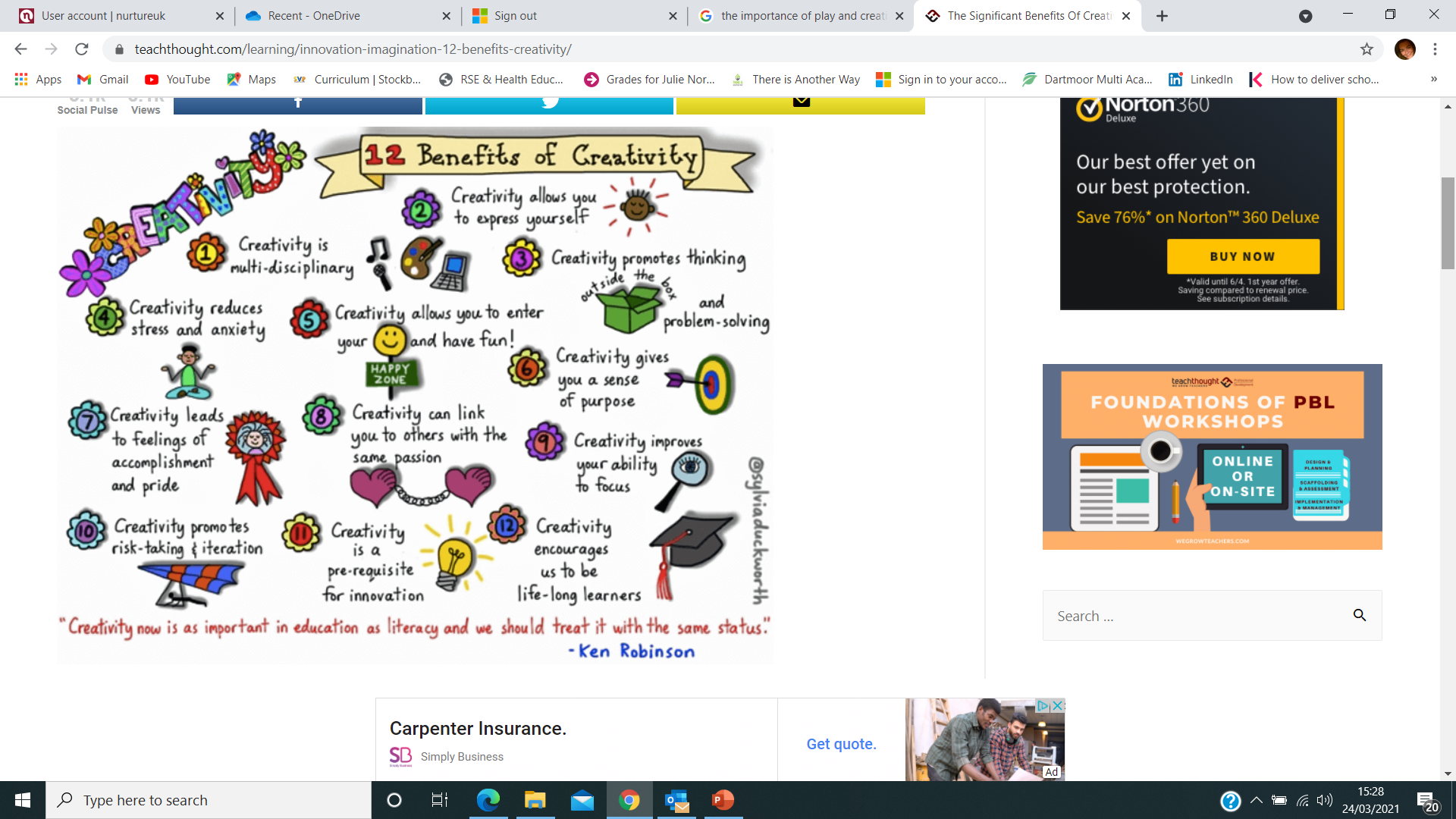 References:
https://www.unicef.org/sites/default/files/2018-12/UNICEF-Lego-Foundation-Learning-through-Play.pdf
https://www.parentingforbrain.com/benefits-play-learning-activities-early-childhood/
https://www.familylives.org.uk/advice/early-years-development/learning-and-play/why-play-matters
https://pediatrics.aappublications.org/content/119/1/182
https://www.teachthought.com/learning/innovation-imagination-12-benefits-creativity/
https://academy.schooleducationgateway.eu/documents/1508261/0/power+of+play/ec599a0c-c9e5-405d-9c0c-c65872fe1e21